İhsan Toker
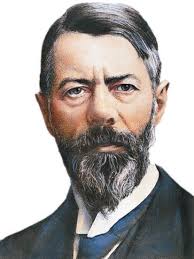 çalışmaları
Ana kavramlar ve terimler
Temel hareket noktası
Rasyonellik türleri
Din ve zümreler ilişkisi
Otorite tipleri